Diagnostika vývojových specifik dětí předškolního věku (0 – 8 roků)
Erik H. Erikson
teorie psychosociálního vývoje 

Margaret Mahlerová
vývojová egopsychologie
PSYCHOSOCIÁLNÍ VÝVOJ
lidský život má 8 fází, rozvíjí se jako květ
každá fáze má svůj konflikt (self x objekt)
úspěch/neúspěch v řešení konfliktu ovlivňuje postup v dalších fázích
vyřešením konfliktu jedinec získá ctnost (virtue)
krize řešena neuspokojivě – vývoj poškozen, negativní komponenta (nedůvěra, stud, nejistota…)
Eriksonova teorie
1. Díky péči mateřské osoby - základní důvěra proti základní nedůvěře (od narození do 1 roku). Ctnost naděje (že život je dobrý). Existenciální otázka: Mohu důvěřovat světu?
Rané dětství (od narození do 18 měsíců)
Dítě zcela závislé na péči (především mateřské)
Důvěru buduje fyzická péče (kojení, krmení), spolehlivá dostupnost pečující osoby, vřelost, kontakt, projevy lásky
Nedůvěra vzniká na základě odmítání, nepřiměřenosti, nepředvídatelnosti nebo nedostupnosti pečující osoby
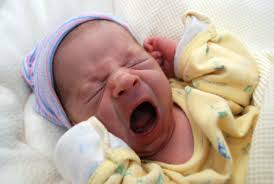 Eriksonova teorie
2. V závislosti na požadavcích okolí - sebedůvěra, autonomie a vůle proti zahanbení, studu a pochybám (od 1 do 3 let). Ctnost vůle Existenciální otázka: Je v pořádku jaký jsem?
Batole (asi 18 měsíců -3 roky)
„Svalově - anální“ období
Dítě se učí „dělat věci samo“ – rozhodovat se nezávisle, kontrolovat vlastní tělo
Pocit autonomie souvisí s rozvojem sebejistoty, sebevědomí 
Pochyby a pocity studu vznikají obvykle na základě příliš ochraňujícího nebo naopak restriktivního chování rodičů
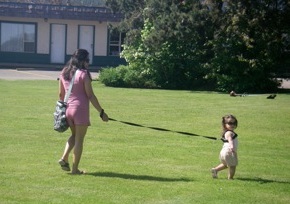 Eriksonova teorie
3. iniciativa, ochota riskovat oproti pocitům viny, rozvíjí se svědomí (od 3 do 5 let). Ctnost účelnost. Existenciální otázka:Je v pořádku to, co dělám?
Předškolní věk (asi 3 – 6 let)
„Lokomotoricko - genitální“ období
Rozvoj vlastní iniciativy souvisí s tím, zda rodiče poskytují dítěti svobodu hrát si, imaginovat a ptát se
Pocity viny bývají reakcí na kritiku, zákazy, znejišťování, ponižování
Morální vývoj předpokládá rovnováhu mezi iniciativou a pocity viny
Eriksonova teorie
4. snaživost proti lhostejnosti a pocitu méněcennosti (od 6 do 12 let). Ctnost kompetence a úspěšnost. Existenciální otázka: Mohu být přínosem ve světě lidí a věcí?
Školní věk (asi 6 – 12 let)
Období latence (podobně jako je definuje Freud)
Přirozeně realistické, výkonové zaměření, vyladěnost k učení,plnění úkolů, soutěži
Snaživost podporují zážitky úspěchu, odezvy na konstruktivní aktivity… 
Pocity méněcennosti vznikají na základě převahy signálů o nedostatcích dítěte a jeho výkonu
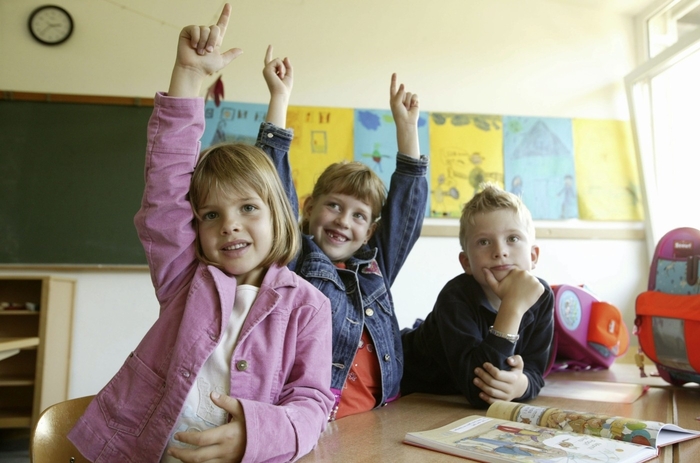 Základní konflikty a dominanty identity
Důvěra / nedůvěra – „jsem to, na co se mohu spolehnout…“ 
Autonomie / stud, pochyby - „jsem to, co mohu svobodně dělat“
Iniciativa / vina – „jsem to, na co se ptám“
Snaživost / méněcennost – „jsem to, co umím“
Identita / konfúze rolí – „jsem to, čemu věřím“ 
Intimita / izolace – „jsem to, co miluji“ 
Generativita / stagnace -  „jsem to, co poskytuji“
Integrita / zoufalství – „jsem to, co po mě zůstane“
Margaret Mahlerová
Normální autismus
Dítě podle ní nejprve žije v „autistické skořápce“, kterou se brání rušivým podnětům zvnějšku, neboť nejistý pocit já může být vnějšími vlivy v raných fázích vývoje „zaplaven“
Symbiotická fáze
Kolem druhého měsíce života dítě počíná, dle Mahlerové, vstupovat do fáze symbiotické. Své já rozšíří o matku (je-li důvěryhodná), cítí fúzi s matkou, cítí s ní omnipotenci (všemocnost). V této fázi se dítě necítí od matky odlišeno, nicméně začíná mezi jeho já a ne-já (ještě nikoli objektem, ale jáskými oblastmi, které nemá pod kontrolou, ale ještě to neví) docházet k interakci. Pokud matka v této fázi neposkytuje dítěti harmonickou odezvu, nespolupracuje na jeho iluzi všemocnosti, dítě nezíská schopnost kontrolovat emoce a jeho identita nebude v budoucnu pevná. Poškodí se také jeho schopnost vytvářet vztahy a kontrola agrese bude snížená.
Separačně-individuační proces
Subfáze diferenciace
Praktikující subfáze
Znovusbližovací subfáze
Subfáze diferenciace
Kolem čtvrtého až pátého měsíce podle Mahlerové začíná klíčový proces psychického odštěpování dítěte od matky a vzniku nezávislé identity
Praktikující subfáze
Dítě do ní vstupuje zhruba v devátém až osmnáctém měsíci. Ovládání svých pohybů dítě vede k jakési extázi identity, stále silnějšímu pocitu nezávislosti, ovšem bez toho, aby se dítě ještě zřeklo pocitu jednoty s matkou. Matka se pro dítě stává zásobárnou magických sil, do této zásobárny se dítě chodí „dobíjet“, aby se počalo vzdalovat od matky na objevovat svět mimo ní. Dítě se tehdy dle Mahlerové „zamilovává do světa“. Je to většinou šťastná vývojová fáze, kdy se dítě cítí mocné, šťastné a zároveň se nebojí světa.
Znovusbližovací subfáze
Tato fáze vrcholí zhruba kolem dvou let věku. Dítě stále více chápe, že jednota je iluzí, že je na matce skutečně nezávislé, což v něm vybudí tzv. separační úzkost. Zatímco v minulém období bylo živé a průzkumnické, nyní má potřebu být více s matkou. Je to velmi komplikovaná fáze, pro dítě i pro matku, neboť dítě se chová „zlobivě“ – matku stále pronásleduje, ale přitom ji odstrkuje a provokuje. Podle Mahlerové se v něm bijí dvě tendence – touha po obnovení slastné fúze i strach, že fúze vyhladí já, že objekt dítě pohltí a vezme mu nezávislou existenci.
Konsolidace individuality
Čtvrtá fáze separačně-individuačního procesu, vymezená zhruba třetím rokem života. Dítě konflikty vyřeší tím, že objekt (matku) zvnitřní a nadále se k ní vztahuje jako k vnitřnímu symbolu. 
dosažení „trvalosti objektu“ – obdobně jako J. Piaget – dítě chápe sebe samo jako samostatnou bytost, internalizace obrazu matky